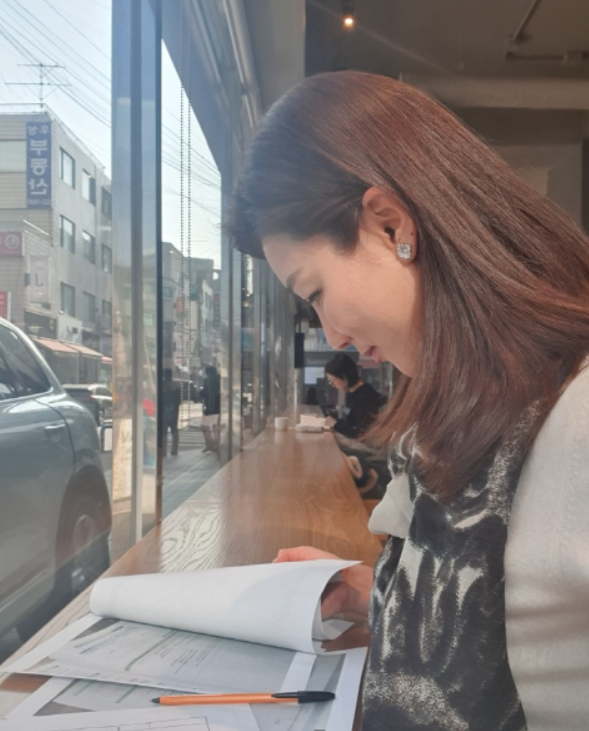 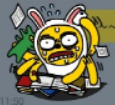 ㅖㅖ
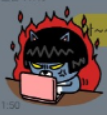 PPT 1
PPT 2